Проверим домашнее задание…
Задание №1  
Вставить пропущенные буквы в слова: гри…, бе…позвоночные, р…стения,ж…вотные, нас…комые.
Задание №2 распределить живые организмы по царствамЦарстваЖивотныеБактерииРастенияГрибы

1.берёза  2.лиса 3.малина  4.бактерия  5.подберёзовик 6.калуга  7.мухомор
Задание №3 Найдите лишнее и объясните почему  
1) рыбы, звери, черви, птицы
2) щука, сом, дельфин, лещ
Расшифруйте и подумайте, почему эти организмы оказались в одной группе. 
СИАТ, РГИТ, КОЗАРСЕТ, ЯЗЕ М
ИКТ, РАСЬКА, ЯВПИКА, РОДОСЛИВО
ТРОК, НИКОР СРЕАТНИЙ, ЧИНЛИКА КАЖУ, 
ВОЙДЕЖДО РЧЕЬВ
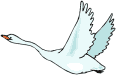 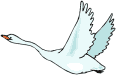 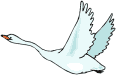 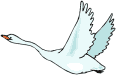 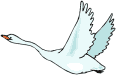 Как вы понимаете эту фразу? О чем она говорит?
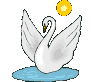 «Рыбе – вода, птице – воздух, 
зверям – лес, степи, горы…»
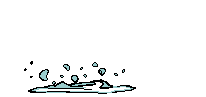 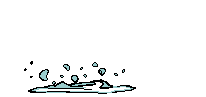 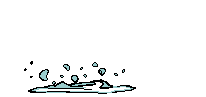 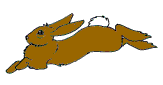 Тема: Среда обитания живых организмов.
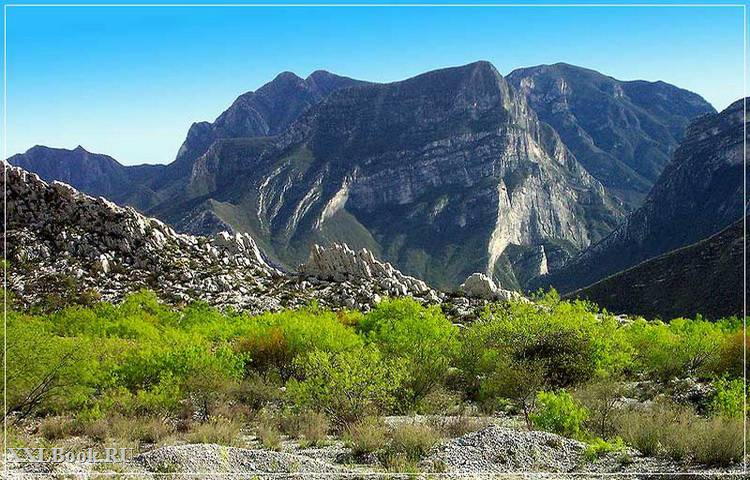 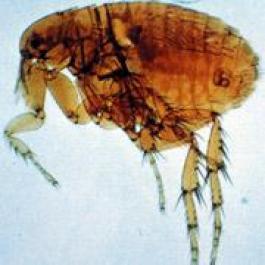 Цель урока:
Познакомиться с разными средами обитания; 
Выяснить особенности приспособленности  организмов и условиям их сред обитания.
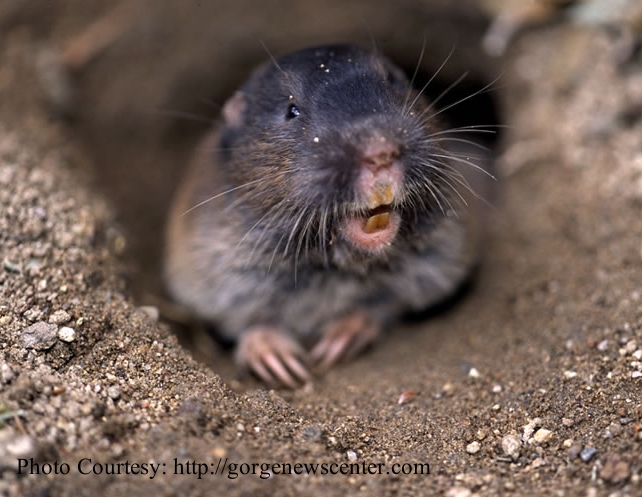 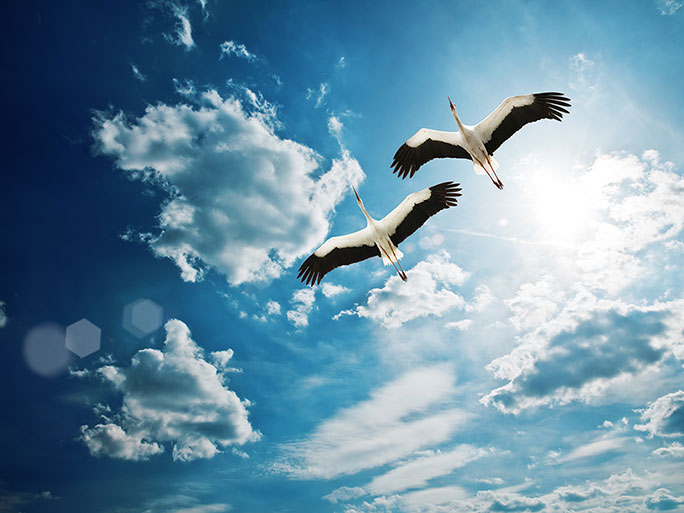 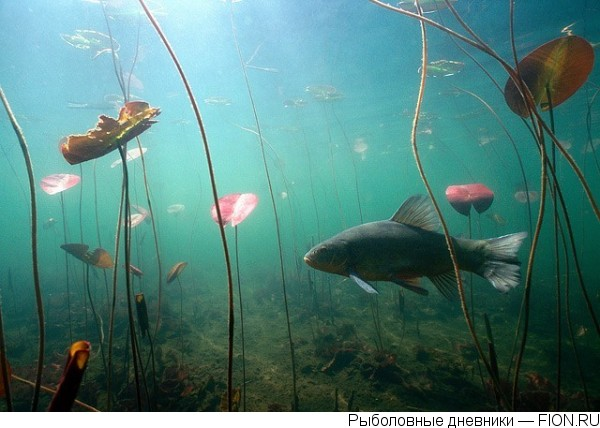 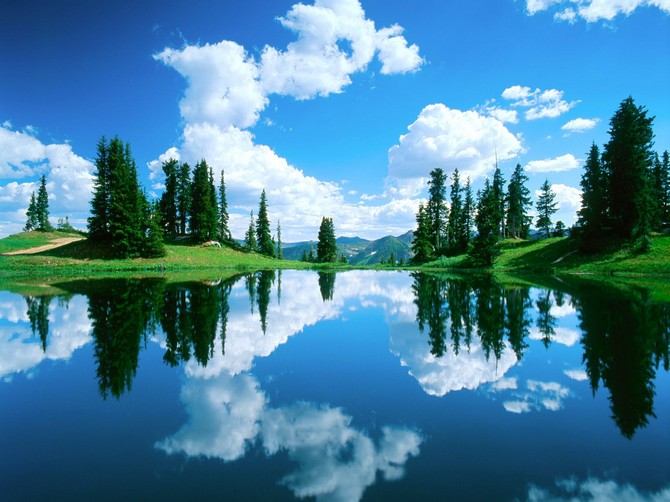 Среда обитания – это 

Условия окружающие организм и оказывающая на них прямое или косвенное воздействие.
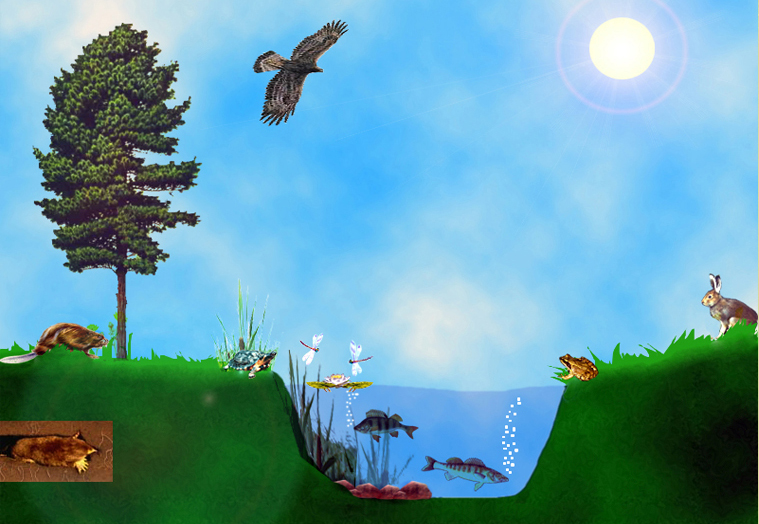 Сколько  существует сред обитания?
Подумайте!
?
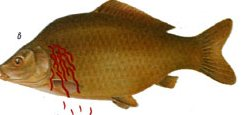 Среды жизни
Среды жизни
Организменная
Водная
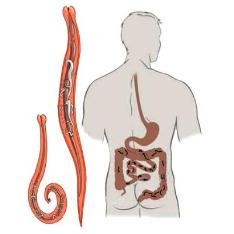 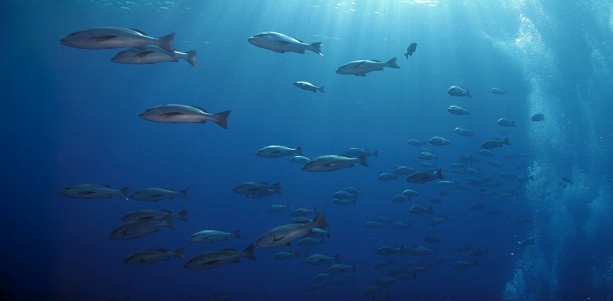 Наземно-воздушная
Почвенная
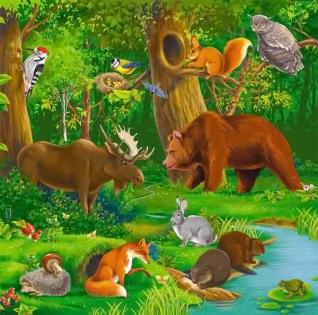 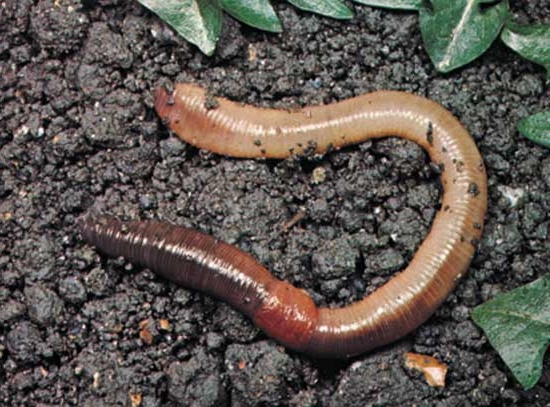 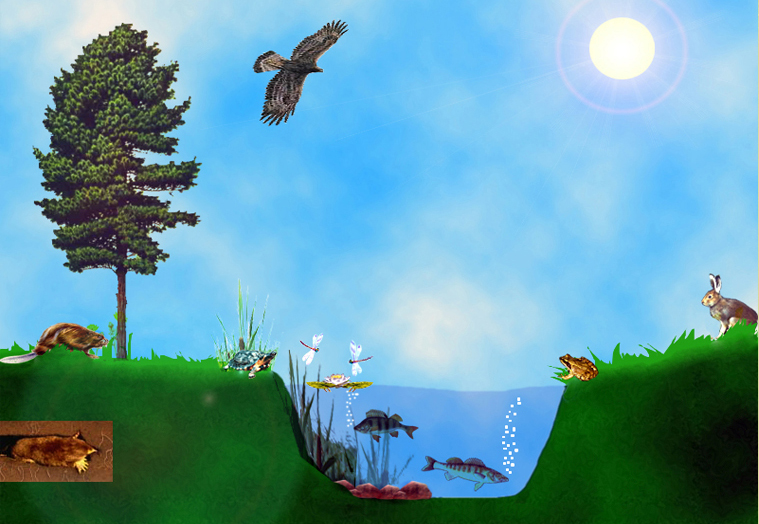 Одинаковые ли условия 
   во всех средах обитания?
Подумайте!
?
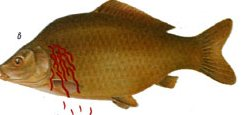 Особенная среда обитания
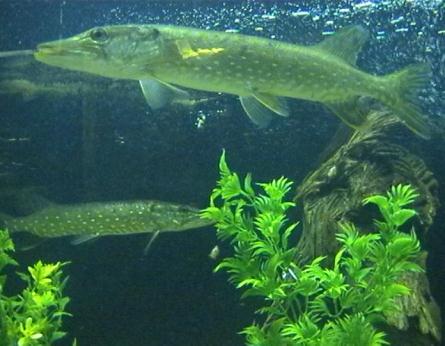 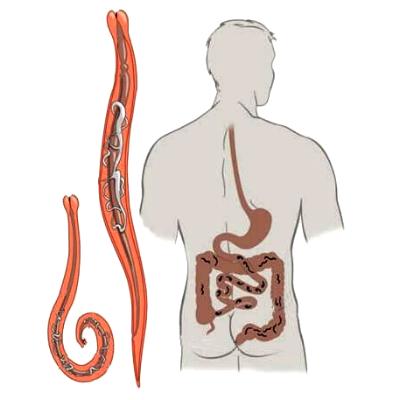 ?
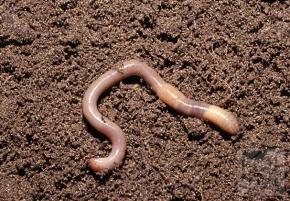 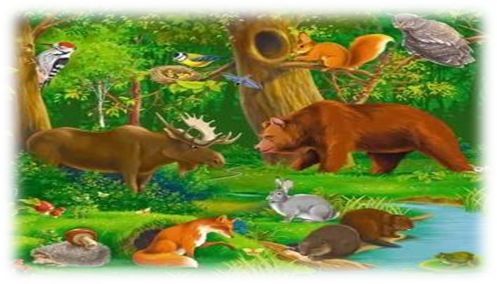 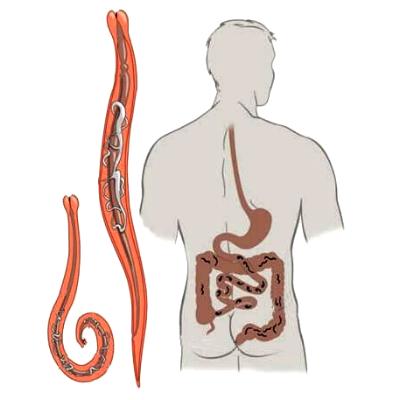 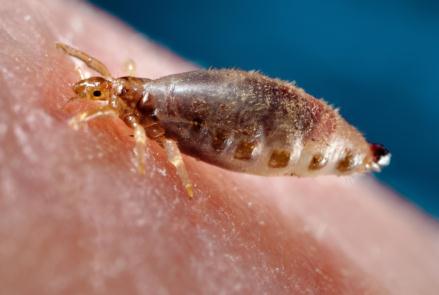 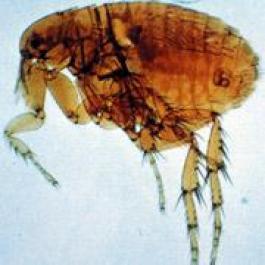 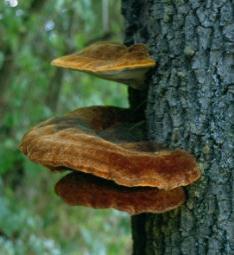 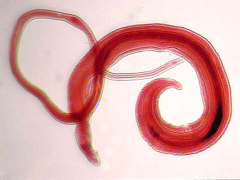 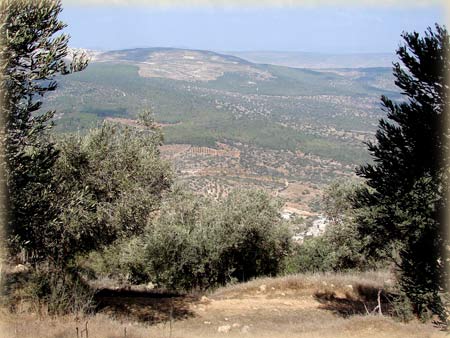 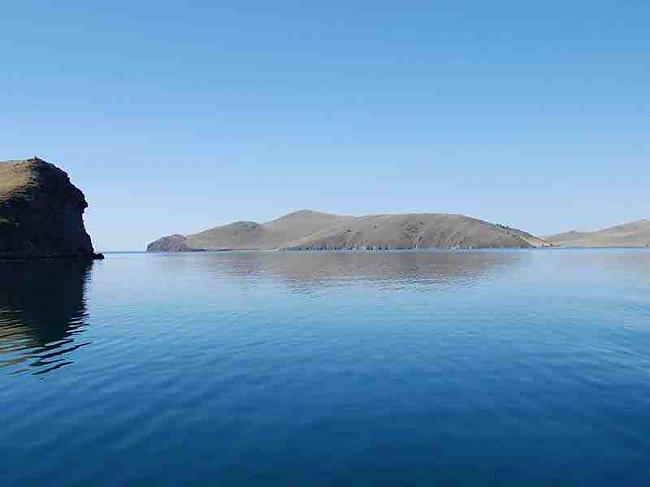 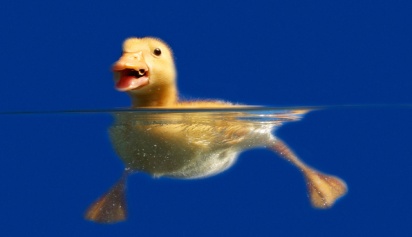 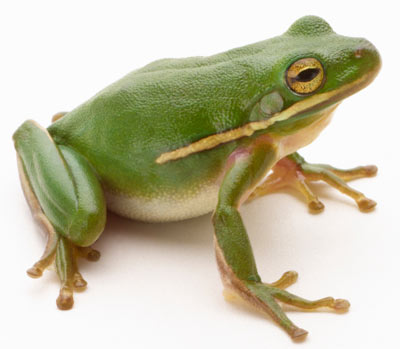 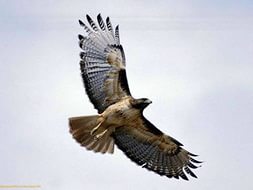 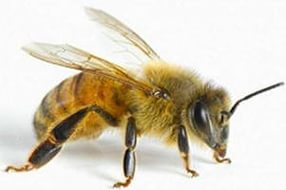 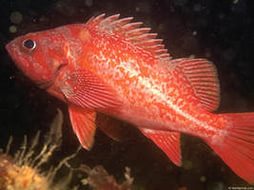 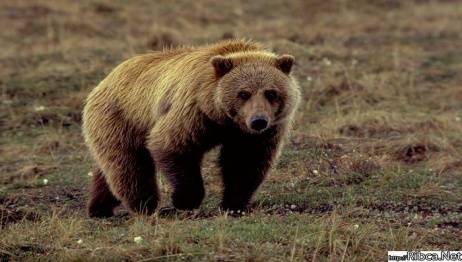 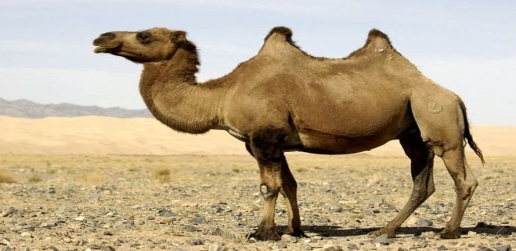 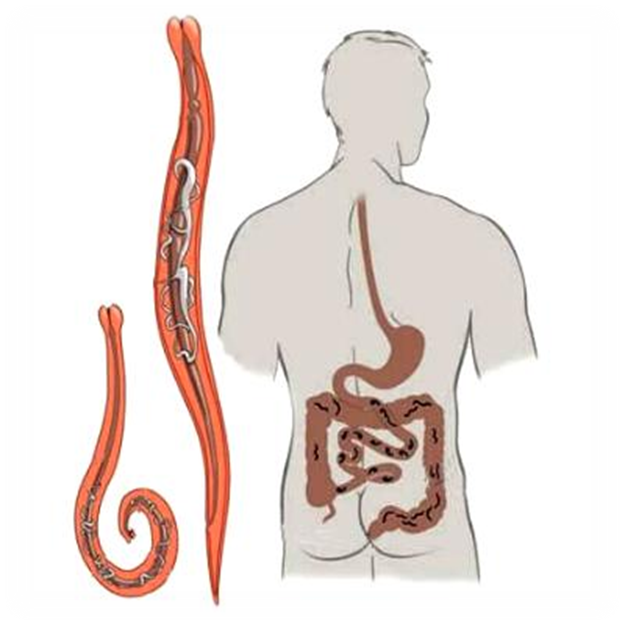 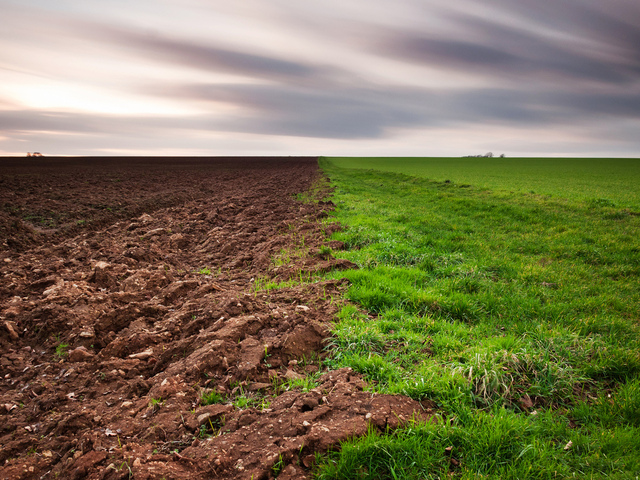 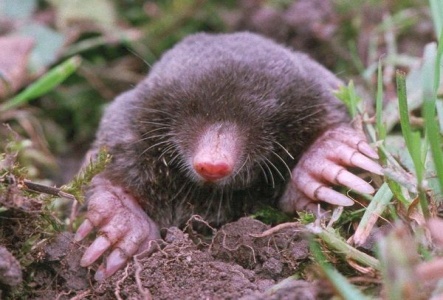 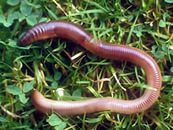 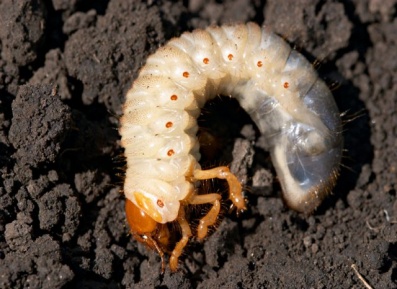 Выводы:
Среды жизни
наземно-воздушная
Водная
Почвенная
Организменная
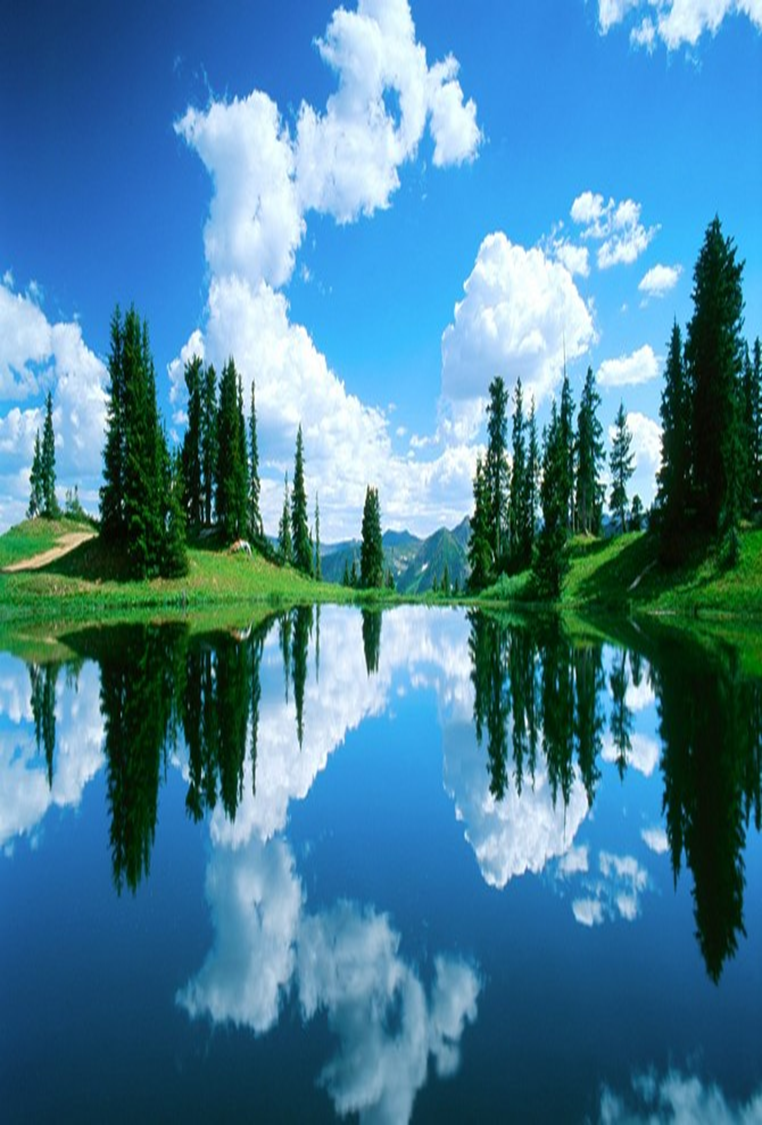 - Освоение разных сред требует различных экологических приспособлений;
- По внешнему строению организмов  можно определить, какую среду они населяют и какой образ жизни ведут.
Вывод
Почему каждому свое?
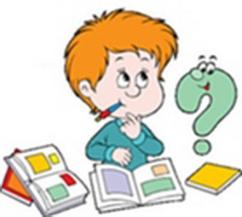 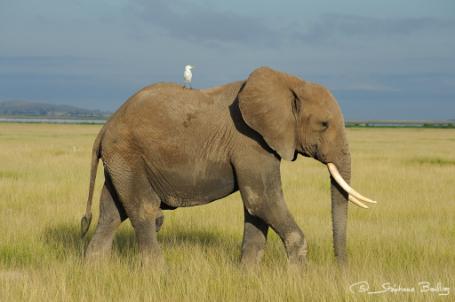 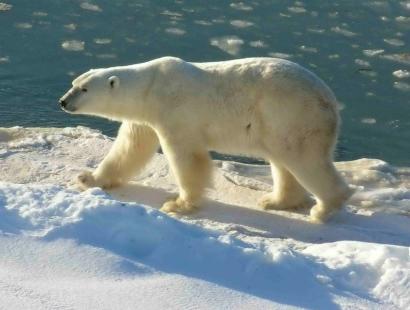 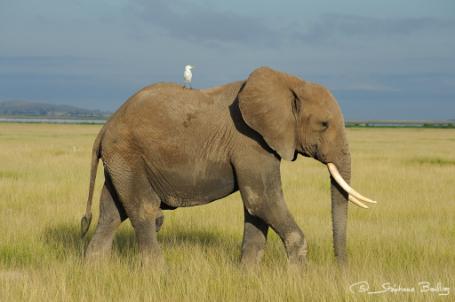 Игра-разминка на определение знания сред жизни
Согласен/ не согласен
Правила: если согласен с высказыванием-  один хлопок в ладоши, если не согласен – встать .
1. Крокодил, бегемот и лось живут в водной.
2. Животные  с крыльями живут в наземно-воздушной среде.
3. Дуб, берёза и сосна живут в почвенной среде.
4.Животные, дышащие жабрами живут в почвенной среде.
5. Животные водной среды жизни имеют плавники.
Работа в парах
Распределите предложенные приспособления организмов по средам.
 
 
 
 
 
 
Приспособления к водной среде обитания-…
Приспособления к наземно-воздушной среде обитания-…
Приспособления к почвенной среде обитания-…
Приспособления к организменной среде обитания-…
Работа с текстом. Вставьте пропущенные слова:
 
 
  
Жизнь в каждой среде имеет свои _____________________. В наземно- воздушной среде достаточно_____________, зато часто не хватает ________.                В водной среде достаточно ___________. Температура здесь меняется меньше, чем температура ______________. Почвенная среда – дом для множества _______________ и ________________. Температура  здесь более ровная , чем на __________________.
Вставьте пропущенные буквы.
  
 
Поч_енная ср_да, сл_пыш, к_ли_ри, г_пард.
 
Составьте 2-3 предложения с этими словами.
Задумайтесь!
Человек своей деятельностью, нередко разрушает природную среду обитания живых организмов.
 Охрана окружающей среды- первостепенная задача всего человечества
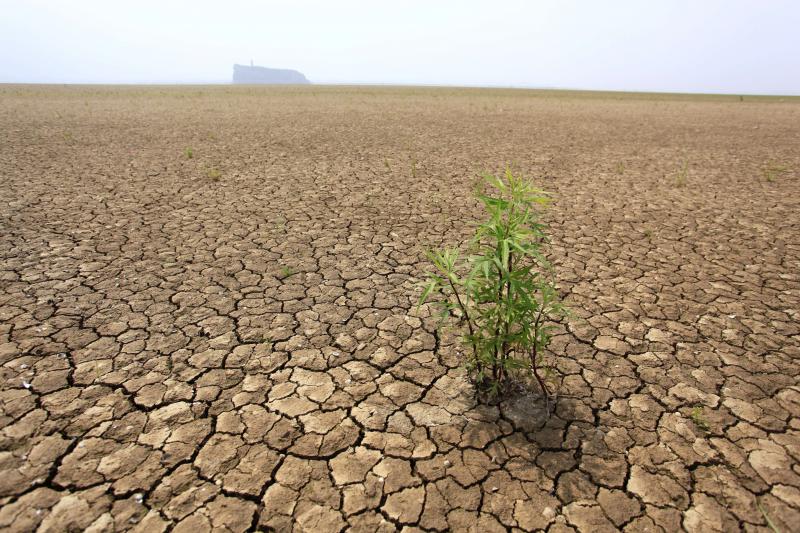 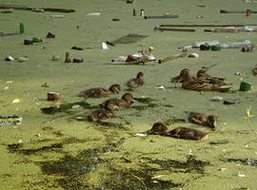 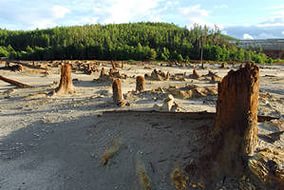 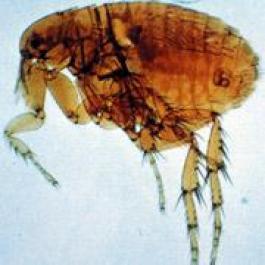 Цель урока:
Познакомиться с разными средами обитания; 
Выяснить особенности приспособленности  организмов и условиям их сред обитания.
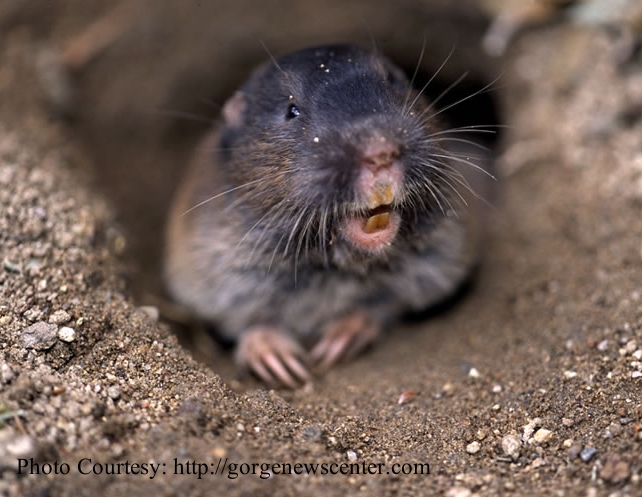 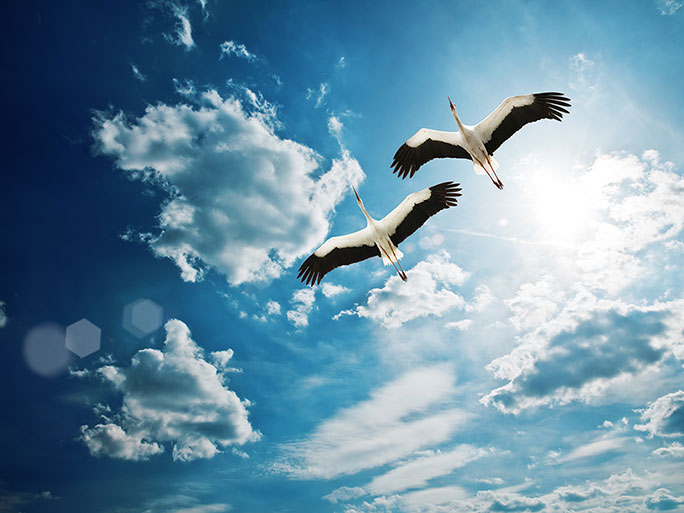 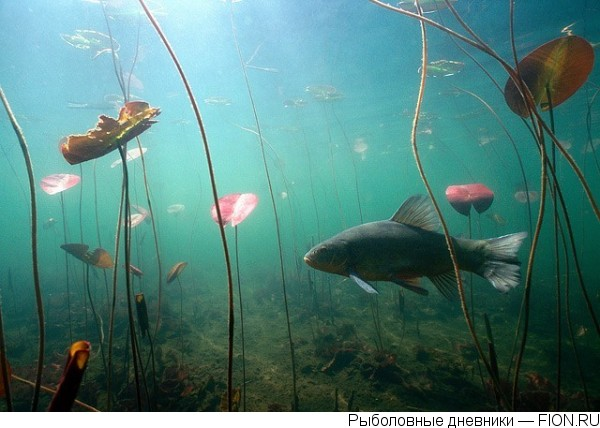 Биологический диктант.
1.Чтобы легче было передвигаться в толще воды, большинство водных животных имеют обтекаемую форму тела.
2. Жирафы, кенгуру, кроты и лисы обитатели наземно-воздушной среды.
3. Живые организмы могут поселяться в организме человека и вызывать различные заболевания.
4.Наземно-воздушная среда обладает плодородием.
5.Организмы, живущие внутри другого организма не имеют органов присущих для свободноживужих видов.
6. Для жизни растений  в наземно-воздушной среде необходимы корни
7. Водная среда обладает выталкивающей силой.
Проверим работу и выставим оценку:

1.+
 
2 –
 					Оценка : 
3 +				«5» – все верно
  				«4» – допущена 1 ошибка
4 –				«3» - допущено 2 ошибки
 				«2» - допущено 3-4 ошибки
5 +
  
6 +
 
7 +
Рефлексия:
Какие цели стояли перед нами сегодня на уроке?
Что повторили?
Что нового узнали?
Над чем нам пришлось задуматься?
Какие трудности возникли при изучении материала?
Как вы с ними справились?
Закончите одним словом: Сегодняшний урок – это…
Сегодня на уроке я …
↗   Узнал(а)   
Я    ─    Запомнил(а)
       ↘    Смог(ла)
Выберите одну фразу для соседа по парте:
Ты молодец.
Я доволен твоей работой на уроке.
Ты мог бы поработать лучше.
Сегодня урок : 
лёгкий – трудный
интересный – скучный
полезный – ненужный
Я ученик:
старательный – ленивый
 внимательный – невнимательный
урок усвоил – не усвоил
Домашнее задание:
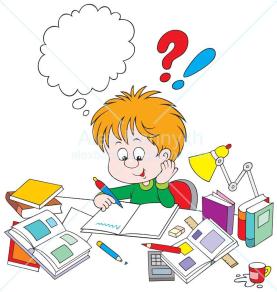 1. §4
2. Р.Т. Стр. 8 №1-3
3. Творческое задание: на альбомных листочках оформить рассказ о какой-то одной среде обитания, с рисунками, вырезками, текстами, дополнительной информацией .
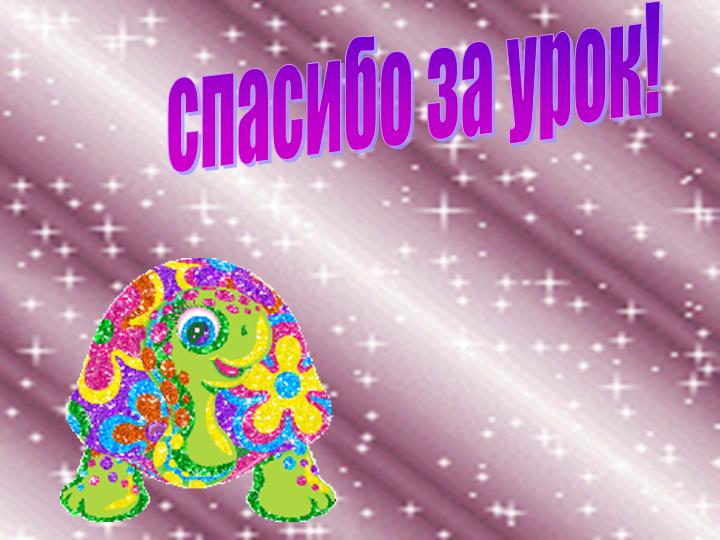